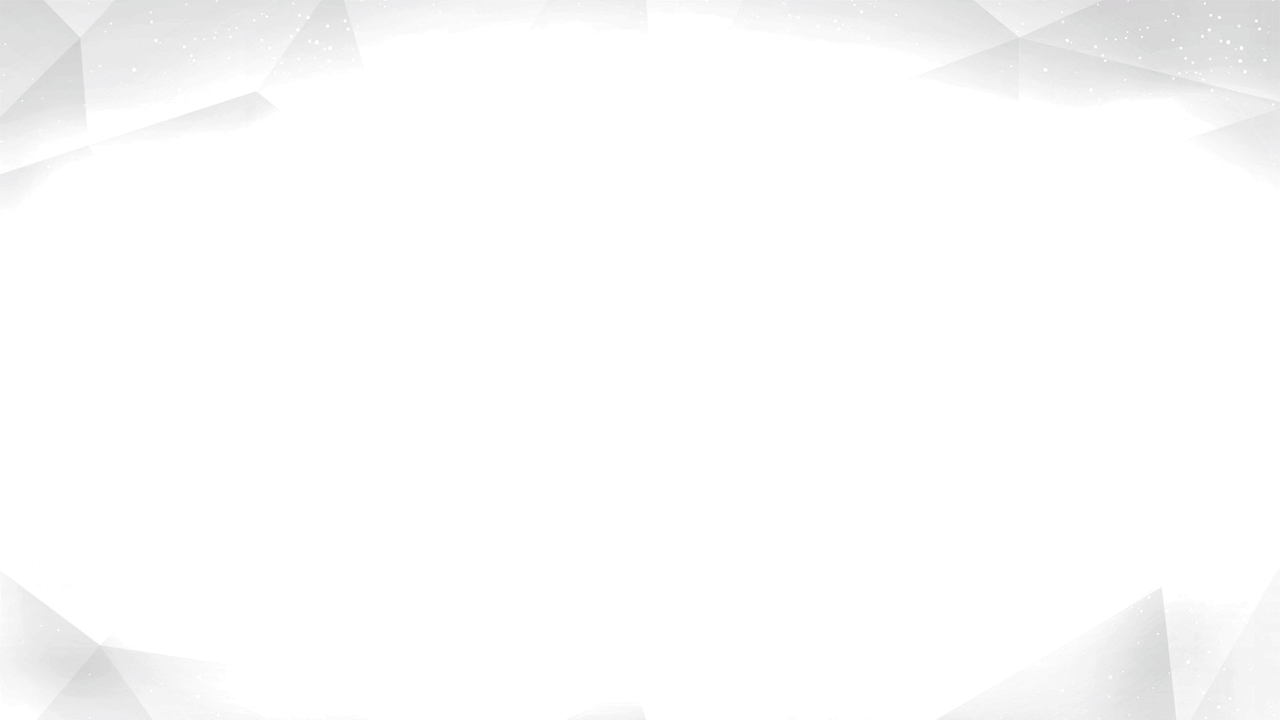 الدرس السابع عشر يُنفذ تعليمات وإرشادات الأمن والسلامة في بيئة العمل
تطبيق عملي ( داخل الصف ) 
يقوم الطالب بتصنيف الادوات الحادة من بين عدة ادوات في السلة